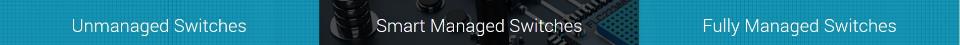 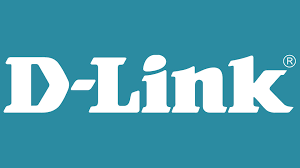 Please call for volume pricing and other models available
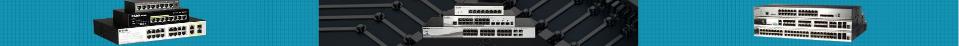 Retail File June 2025
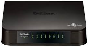 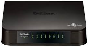 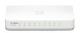 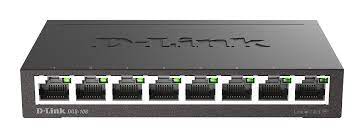 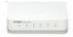 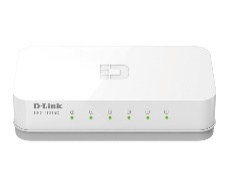 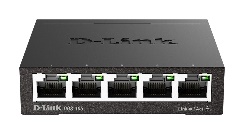 DES-1016A/B
DLINK SWITCH 16PORT 10/100 LAN PORTS, LAYER 2, UNMANAGED, PLUG & PLAY, AUTO MDI/MDIX, GREEN TECHNOLOGY, PLASTIC CASE, DESKTOP €29.00
DES-1005C/B
DLINK SWITCH 5PORT 10/100 LAN PORTS, UNMANAGED, PLUG & PLAY, AUTO MDI/MDIX, GREEN TECHNOLOGY, PLASTIC CASE, DESKTOP €7.50
DES-1008C/B 
DLINK SWITCH 8PORT 10/100 LAN PORTS, UNMANAGED, PLUG & PLAY,AUTO MDI/MDIX, GREEN TECHNOLOGY, PLASTIC CASE, DESKTOP €9.00
DES-1016A/E
DLINK SWITCH 16PORT 10/100 LAN PORTS, UNMANAGED, PLUG & PLAY,AUTO MDI/MDIX, GREEN TECHNOLOGY, PLASTIC CASE, DESKTOP €29.00
DGS-108/B
DLINK SWITCH 8PORT GIGABIT LAN PORTS, UNMANAGED, PLUG & PLAY, METAL CASE, DESKTOP €26.00
DGS-105/B
DLINK SWITCH 5PORT GIGABIT LAN PORTS, UNMANAGED, PLUG & PLAY,AUTO MDI/MDIX, GREEN TECHNOLOGY, PLASTIC CASE, DESKTOP  €20.00
DGS-1005A/B 
DLINK SWITCH 5PORT GIGABIT LAN PORTS, UNMANAGED, PLUG & PLAY,AUTO MDI/MDIX, GREEN TECHNOLOGY, PLASTIC CASE, DESKTOP  €16.00
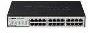 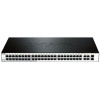 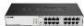 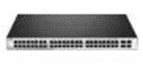 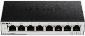 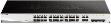 DGS-1210-52
DLINK SWITCH 48PORT GIGABIT LAN PORTS, 4x SFP PORTS, LAYER 2 + STATIC ROUTING, SWITCHING CAPACITY 104 Gbps, WEB SMART, 2 SMART FANS, GREEN DLINK TECHNOLOGY 3 €330.00
DGS-1024C/B
DLINK SWITCH 24PORT GIGABIT LAN PORTS, UNMANAGED, PLUG & PLAY,AUTO MDI/MDIX, GREEN TECHNOLOGY,METAL CASE,FANLESS, DESKTOP/RACKMOUNT  €75.00
DGS-1016C/B 
DLINK SWITCH 16PORT GIGABIT LAN PORTS, UNMANAGED, PLUG & PLAY,AUTO MDI/MDIX, GREEN TECHNOLOGY,METAL CASE,FANLESS, DESKTOP/RACKMOUNT  €63.00
DES-1210-52 
DLINK SWITCH 48PORT 10/100 LAN PORTS, 2x 10/100/1000Mbps COPPER PORTS , 2xSFP PORTS, SMART €224.00
DGS-1210-28
DLINK SWITCH 24PORT GIGABIT, WEBSMART L2, 4XCOMBO SFP, LAYER 2+ STATIC ROUTING, VLAN, SNMP, DESKTOP / RACKMOUNT, KIT, FANLESS, METAL €165.00
DGS-1100-08V2/B
DLINK SWITCH 8PORT 1000BASE-T, SMART MANAGED, GIGABIT, FANLESS, RACKABLE, D-LINK GREEN ENABLED €43.00
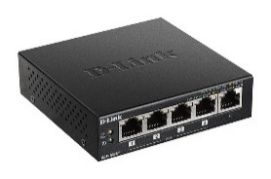 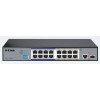 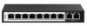 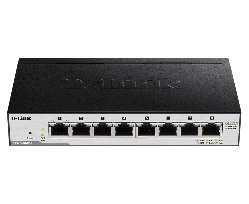 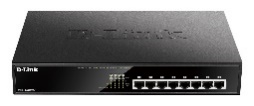 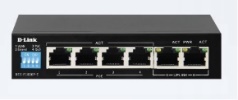 POE
POE
POE
POE
DGS-1008MP
DLINK SWITCH 8PORT GIGABIT LAN PORTS, 8PORTS 10/100/1000Mbps POE (140W BUDGET) UNMANAGED, METAL CASE, FANLESS, DESKTOP / RACKMOUNTABLE €105.00
POE
DES-F1010P-E/B
DLINK SWITCH 10PORT PoE BUDGET 96W 8x 10/100 LAN PORTS, 2X 10/100 UPLINK PORTS, UNMANAGED, PLUG & PLAY, AUTO MDI/MDIX, DESKTOP €58.00
DES-F1016P-E/B
DLINK SWITCH 16PORT PoE, 10/100 LAN PORTS, 16x PoE BUDGET 150W, UNMANAGED, PLUG & PLAY, AUTO MDI/MDIX, DESKTOP €119.00
DGS-1100-08PV2
DLINK SWITCH 8PORT PoE GIGABIT LAN PORTS, PoE BUDGET 64W, EASY SMART MANAGED L2, VLAN, AUTO MDI/MDIX, METAL CASE, FANLESS, DESKTOP, 5YW €99.00
POE
DES-F1006P-E/B
DLINK SWITCH 6PORT PoE, 10/100 LAN PORTS, 4x  PoE BUDGET 60W, UNMANAGED, PLUG & PLAY, AUTO MDI/MDIX, DESKTOP €29.75
DGS-1005P/B
DLINK SWITCH 5PORT PoE, GIGABIT 4x PoE BUDGET 60W, LAYER 2, UNMANAGED, PLUG & PLAY, AUTO MDI/MDIX, DESKTOP €49.00
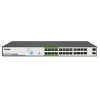 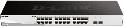 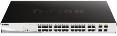 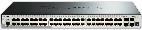 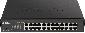 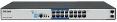 POE
POE
POE
DGS-F1026P-E
DLINK SWITCH 24-PORT 10/100/1000 BASET POE +  2 X SFP PORTS LONG RANGE UNMANAGED SWITCH, 250W POE BUDGET. (802.3AF/802.3AT SUPPORT) €261.80
POE
POE
POE
DGS-1210-28P
DLINK SWITCH 24PORT PoE WEB SMART GIGABIT LAN PORTS, 4x GIGABIT SFP PORTS, 193W, MANAGED L2, VLAN,3x SMART FANS, 19'' RACKMOUNT, 1U, METAL CASE, 5YW €357.00
DGS-F1210-26PS-E
DLINK SWITCH 24PORT 10/100/1000 BASE-T POE +  2 X SFP PORTS LONG RANGE, LAYER 2, MANAGED, 150W POE BUDGET. (802.3AF/802.3AT SUPPORT)) €275.00
DGS-1100-24PV2
DLINK SWITCH 24PORT GIGABIT LAN PORTS, 12 PORTS 10/100/1000Mbps POE (100W BUDGET) + 12 PORTS 10/100/1000Mbp, LAYER 2, SMART MANAGED, METAL CASE, 5YW €260.00
DGS-1210-52MP
DLINK SWITCH 48PORT POE, 48X 370W PoE BUDGET GIGABIT LAN PORTS, 4X GIGABIT SFP PORTS, AUTOMATIC MDI / MDIX ON ALL PORTS €594.00
DGS-F1210-18PS-E
DLINK SWITCH 16PORT PoE, 10/100 LAN PORTS, 16x PoE BUDGET 150W, UNMANAGED, PLUG & PLAY, AUTO MDI/MDIX, DESKTOP €215.00
Prices, promotions, specifications, availability and terms of offers may change without notice. Despite our best efforts, a small number of items may contain pricing, typography, or photography errors. Correct prices and promotions are validated at the time your order is placed. Recycling fees are not included in the Dealer & Retail File. Delivery and installation charges are not included. Products' warranty is the warranty given by the manufacturer.  VAT is included
Call now on: 
Mail on: